FDSN Working Group IIICoordination of Products, Tools and Services
IUGG Melbourne
3 July 2011
Proposed Agenda
Approval of 2009 WG Minutes
Revise WG III Charge
Needed Services for the FDSN
Overview of some existing efforts
ORFEUS, EMSC, ETH, Australia, IRIS
Potential for Federated Data Centers
Setting/adopting XML standards for FDSN services
Products
Existing Products
Needed Products
Tools
Tools with wide use within the FDSN
Other tools that are needed
Other Business
Additions to the Agenda
Approval of Minutes of 2009 WG III Minutes
http://www.fdsn.org/wgIII/2009/2009_FDSN_WGIII_minutes_draft.pdf
WG III Charge Modification
FDSN Working Group III
Coordination of Products, Tools and Services
Drafted July 2007
Approved January 2009
Existing Charge
FDSN WGIII will identify standard products that may be produced by FDSN data centers.  WGIII will advocate product uniformity and methods of production for FDSN products.  WG III will advocate development and distribution of standard software tools that will support the production of FDSN products. WGIII will propose methods of product discovery by a user and methods of product distribution.
Proposed Expanded Charge for WG III
Proposed New Wording for WG III charge.
Within the FDSN, WG III
Will coordinate the production of standard products and the methods for producing these products,
Will coordinate the identification, development and/or distribution of standard software applications used to acquire, manage, distribute, and use data from FDSN data centers,
Will coordinate the development and adoption of standards for services, including web services and other data center services, that are supported and deployed at FDSN centers.
Proposed Agenda
Approval of 2009 WG Minutes
Revise WG III Charge
Needed Services for the FDSN
Overview of some existing efforts
ORFEUS, EMSC, ETH, Australia, IRIS
Potential for Federated Data Centers
Setting/adopting XML standards for FDSN services
Products
Existing Products
Needed Products
Tools
Tools with wide use within the FDSN
Other tools that are needed
Other Business
Additions to the Agenda
Existing Services within the FDSN
ORFEUS and EMSC			Reinoud Sleeman
ETH & QuakeML				John Clinton
Australia					Tim Barton
IRIS Services				Tim Ahern
ORFEUS and EMSC		Reinoud Sleeman
QuakeML			John Clinton
Geosciences Australia 		 Tim Barton
IRIS Efforts in Web services 	 Tim Ahern
http://www.iris.edu/ws
Documentation of services
Parameter definitions and usage
schema definitions
URL builders
Existing Secondary Web Services
Resp
Sacpz
Timeseries
Distaz
Ms2ascii
Plotter
Tracedsp
Flynnengdahl
Existing Primary Web Services
Station
Dataselect
Bulkdataselet
Available
Event
Web Services Clients
Browsers
GNU wget
cURL
Java and other object oriented applications
John West ASU, Chuck Ammon Penn State, Philip Crotwell USC
PERL
FetchBulkData
FetchMetadata
FetchResp
FetchSACPZ
Example of Timeseries
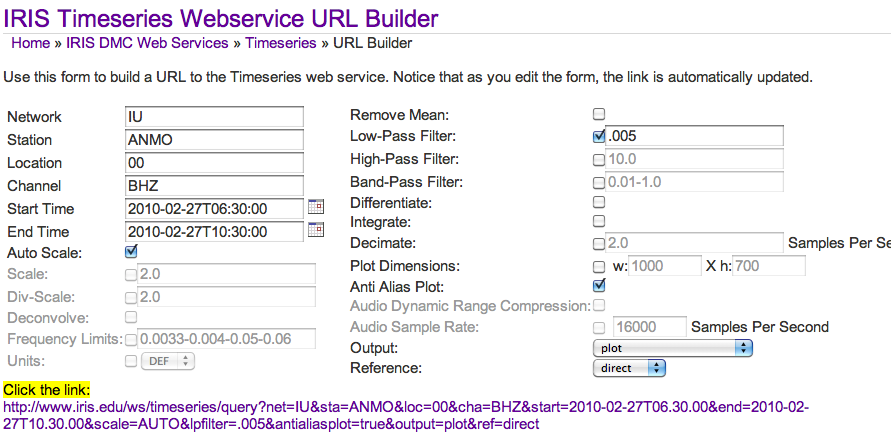 and the result
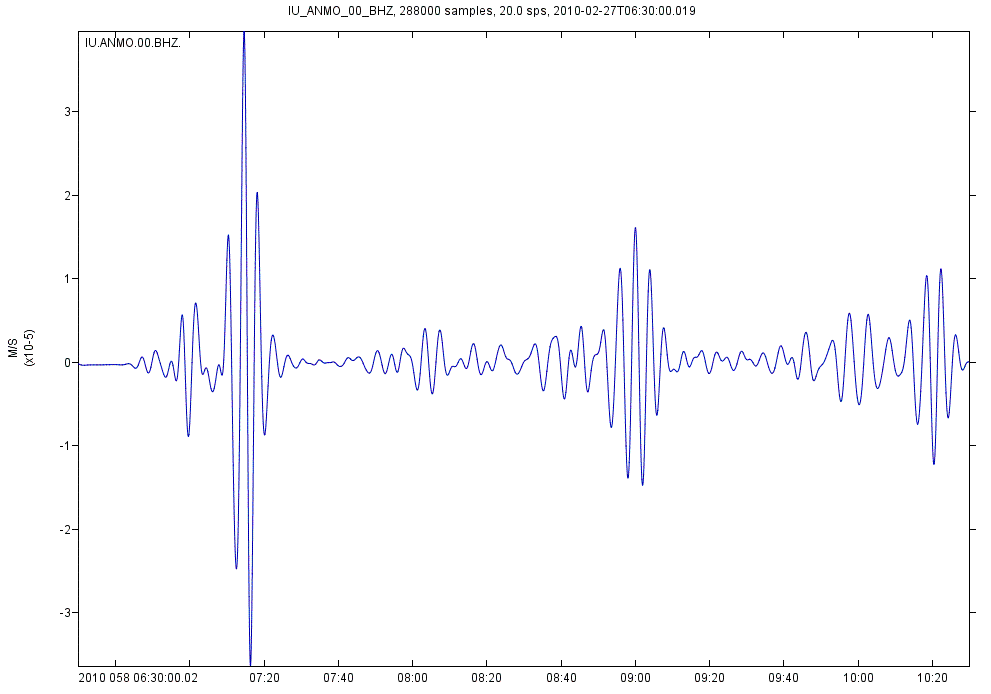 FetchBulkData Example
FetchBulkData 
-N _GSN -L 00 -C 'BH*' 
-s 2011-01-01,00:00:00 -e 2011-01-09,23:59:59
-o /Users/timahern/ws-clients/my.mseed
-m /Users/timahern/ws-clients/my.metadata
mseed2sac my.mseed –m my.metadata
Metadata inserted
Supports 
Virtual Networks
* wildcarding
Web services
Getting started in next year or two
5 key services at FDSN data centers
Station
Dataselect
Bulkdataselet
Available
Event
How can it evolve?  A Strawman Proposal
Work closely with WG II
Begin with StationXML
StationXML to Dataless exists
Dataless to StationXML exists
Over next two years combine needed metadata representations and create FDSNStationXML
InventoryXML, StationXML, ORFEUS_XML, etc.
Ability to add things such as sensor, serial numbers, digitizers (Johannes!)
Proposed Agenda
Approval of 2009 WG Minutes
Revise WG III Charge
Needed Services for the FDSN
Overview of some existing efforts
ORFEUS, EMSC, ETH, Australia, IRIS
Potential for Federated Data Centers
Setting/adopting XML standards for FDSN services
Products
Existing Products
Needed Products
Tools
Tools with wide use within the FDSN
Other tools that are needed
Other Business
Additions to the Agenda
Advantages of Standard Services
Web Services
Client  Applications

jWeed	
VASE
SOD
EMM
Emerald

Data Center Services
Breqfast
NetDC
autoDRM
WebRequest
WILBER III
available
metadata
dataselect
bulk
dataselect
events
FDSN Federated Data Centers
Client Applications
jWeed	
VASE
SOD
EMM
Emerald
Data Center Servicee
Breqfast
NetDC
Webrequest
autoDRM
WILBER III
FDSN Data Brokering
Client Applications
jWeed	
VASE
SOD
EMM
Emerald

Data Center Applications
Breqfast
NetDC
Webrequest
autoDRM
WILBER III
Broker
Registry
Data Cleaning operations 
Could take place in this model
Proposed Agenda
Approval of 2009 WG Minutes
Revise WG III Charge
Needed Services for the FDSN
Overview of some existing efforts
ORFEUS, EMSC, ETH, Australia, IRIS
Potential for Federated Data Centers
Setting/adopting XML standards for FDSN services
Products
Existing Products
Needed Products
Tools
Tools with wide use within the FDSN
Other tools that are needed
Other Business
Additions to the Agenda
Products at IRIS
Products Overview
http://www.iris.edu/dms/products/
SPUD - Product Management System
http://www.iris.edu/spud/
Current Products
Ground Motion Vizualizations
Event Plots
EARS – Automated Receiver functions
PDF/PSD Bulk Data Delivery
Event Bulletins
Magnetotelluric Transfer Functions
GCMTs
Phase Picks
Data Shipment Metrics
Data Shipment Metrics From WG II
CrunchInterface
Address          Bytes          Gigabytes   Percent  
SeedLink         1304806999040  1215.2 GB    73.6 %   
Custom           422858385408   393.818 GB   23.9 %   
dhi-IRIS_Server  20622161304    19.2059 GB   1.2 %    
WILBER           14909997056    13.886 GB    0.8 %    
dhi-PondServer   4514450143     4.20441 GB   0.2 %    
dhi-BudServer    3073148610     2.86209 GB   0.2 %    
Wiggles          453364496      0.422229 GB  0.0 %    
DMC_AUTODRM      345184603      0.321478 GB  0.0 %    
timeseries       151827986      0.141401 GB  0.0 %    
dataselect       126520320      0.117831 GB  0.0 %
Crunch Country (Total of 75)
Country  Bytes         Gigabytes       Percent  
US       383172707593  356.857 GB      21.6 %   
DE       160696267943  149.66 GB       9.1 %    
TW       73991309713   68.9098 GB      4.2 %    
PH       73138878565   68.1159 GB      4.1 %    
ES       66796378112   62.209 GB       3.8 %    
PF       64300467002   59.8845 GB      3.6 %    
IR       62742784512   58.4338 GB      3.5 %    
CN       62650798954   58.3481 GB      3.5 %    
FI       55286259712   51.4893 GB      3.1 %    
MV       48497913344   45.1672 GB      2.7 %    
GB       38660254983   36.0052 GB      2.2 %    
MX       35807215516   33.3481 GB      2.0 %    
BR       30568860410   28.4695 GB      1.7 %    
PA       29292857856   27.2811 GB      1.6 %    
NZ       28023619840   26.099 GB       1.6 %    
FR       25564328628   23.8086 GB      1.4 %    
IL       24074163200   22.4208 GB      1.4 %    
NL       22809107456   21.2426 GB      1.3 %
Crunch Address
Address                                  Bytes        Gigabytes       Percent  
vsnl.net.in                              96924574208  90.268 GB       5.5 %    
stead@lanl.gov                           76069108736  70.8449 GB      4.3 %    
guoyp@cea-igp.ac.cn,tvluk@gsras.ru       67783769088  63.1286 GB      3.8 %    
140.109.81.40                            65416451584  60.9238 GB      3.7 %    
koper@seis.utah.edu                      65077494784  60.6081 GB      3.7 %    
dyn.mana.pf                              64300467002  59.8845 GB      3.6 %    
80.66.177.193                            62709127168  58.4024 GB      3.5 %    
sec24-dynip-216.gfz-potsdam.de           56309740032  52.4425 GB      3.2 %    
202.90.128.72                            55304996864  51.5068 GB      3.1 %    
seismo.helsinki.fi                       55286259712  51.4893 GB      3.1 %    
ifg.uni-kiel.de                          50985453056  47.4839 GB      2.9 %    
istar.ugr.es                             50061922816  46.6238 GB      2.8 %    
lsdepts.ucsb.edu                         48735089152  45.3881 GB      2.8 %    
202.21.178.205                           48497913344  45.1672 GB      2.7 %    
sec21c121.gfz-potsdam.de                 40299294720  37.5316 GB      2.3 %
Products in Development
Synthetic Seismograms
CIG 1D and 3D Synthetics from Tromp @ Princeton
Earth Model Collaboration
Tomographic models standardized in netCDF format
Visualization tools
GEON IDV
GMT based viewer
Open Earth Framework from SDSC
World Wide Telescope
GPS Displacement-grams
Source Time Functions
Back Projections
Proposed Agenda
Approval of 2009 WG Minutes
Revise WG III Charge
Needed Services for the FDSN
Overview of some existing efforts
ORFEUS, EMSC, ETH, Australia, IRIS
Potential for Federated Data Centers
Setting/adopting XML standards for FDSN services
Products
Existing Products
Needed Products
Tools
Tools with wide use within the FDSN
Other tools that are needed
Other Business
Additions to the Agenda
FDSN Tools
Current SEED support
rdseed, verseed
Future depreciation of rdseed
Jrdseed
Libmseed
SeisComp 3
ObsPy
SAC
Widely distributed under an IRIS license
MATLAB
Forming a Matlab User’s Group
Excel for non-seismologist access
PDCC
New version in development simplifying network definition
Providing a view for non-SEED experts while retaining current capabilities
Draws on the IRIS Nominal Response Library (NRL)
The PQLX Question!!!
Proposed Agenda
Approval of 2009 WG Minutes
Revise WG III Charge
Needed Services for the FDSN
Overview of some existing efforts
ORFEUS, EMSC, ETH, Australia, IRIS
Potential for Federated Data Centers
Setting/adopting XML standards for FDSN services
Products
Existing Products
Needed Products
Tools
Tools with wide use within the FDSN
Other tools that are needed
Other Business
Additions to the Agenda
FDSN Endorsement of Event Description portion of QuakeML